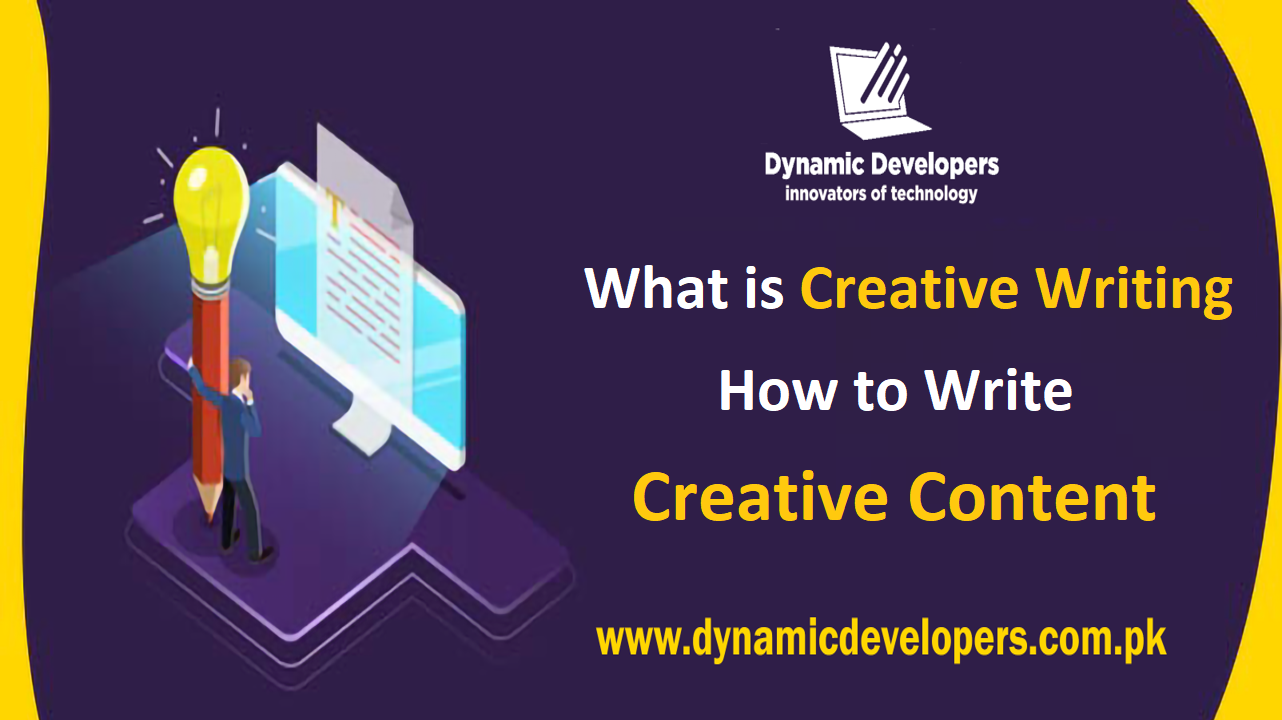 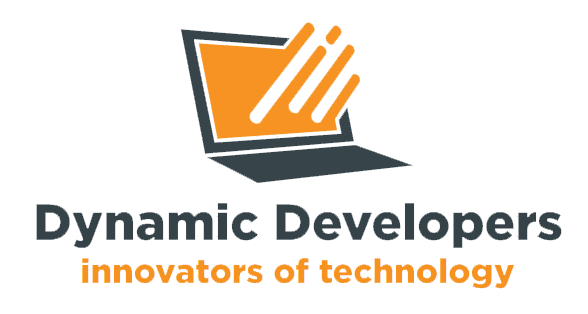 A SOFTWARE COMPANY IN PAKISTAN PROVIDING SERVICES IN FIELD OF IT AND SOFTWARE DEVELOPMENT
WELCOME
To all the students of,
“Content Writing Certified Program"
C O U R S E  I N S T R U C T O R
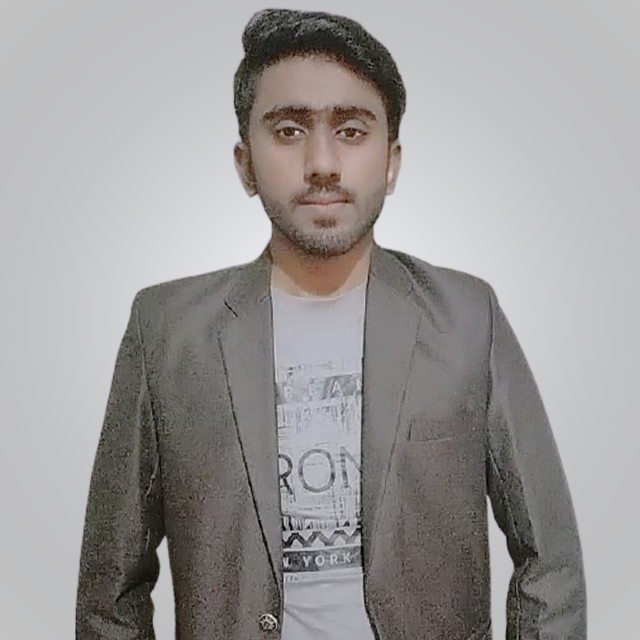 Hafiz M. Arslan
Web Content Writer
Founder & CEO, Dynamic Developers
CLASS BASIC RULES
▪︎Attendance 80%
▪︎Discipline 
▪︎Active Participation 
▪︎Presentation, Quiz, Assignments, Assessments are mandatory
C O U R S E  O U T L I N E
Concepts of content writing
4
2
SMO Writing
Content Writing Theory
Blog Writing
3
1
C O U R S E  O U T L I N E
How to write an effective content
8
Overview of course
6
Role of SEO in 
content writing
Creativity in Writing
7
5
C R E A T I V E   W R I T I N G
Creativity
What is Creativity ?
C R E A T I V E   W R I T I N G
What is Creativity ?
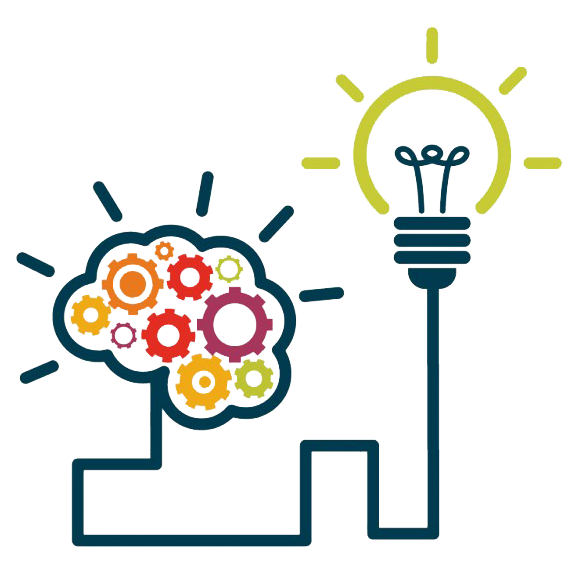 Ability to produce original ideas.
The result of a complex of  cognitive skills, abilities,  personality factors, motivation  and strategies.
C R E A T I V E   W R I T I N G
Elements of Creativity
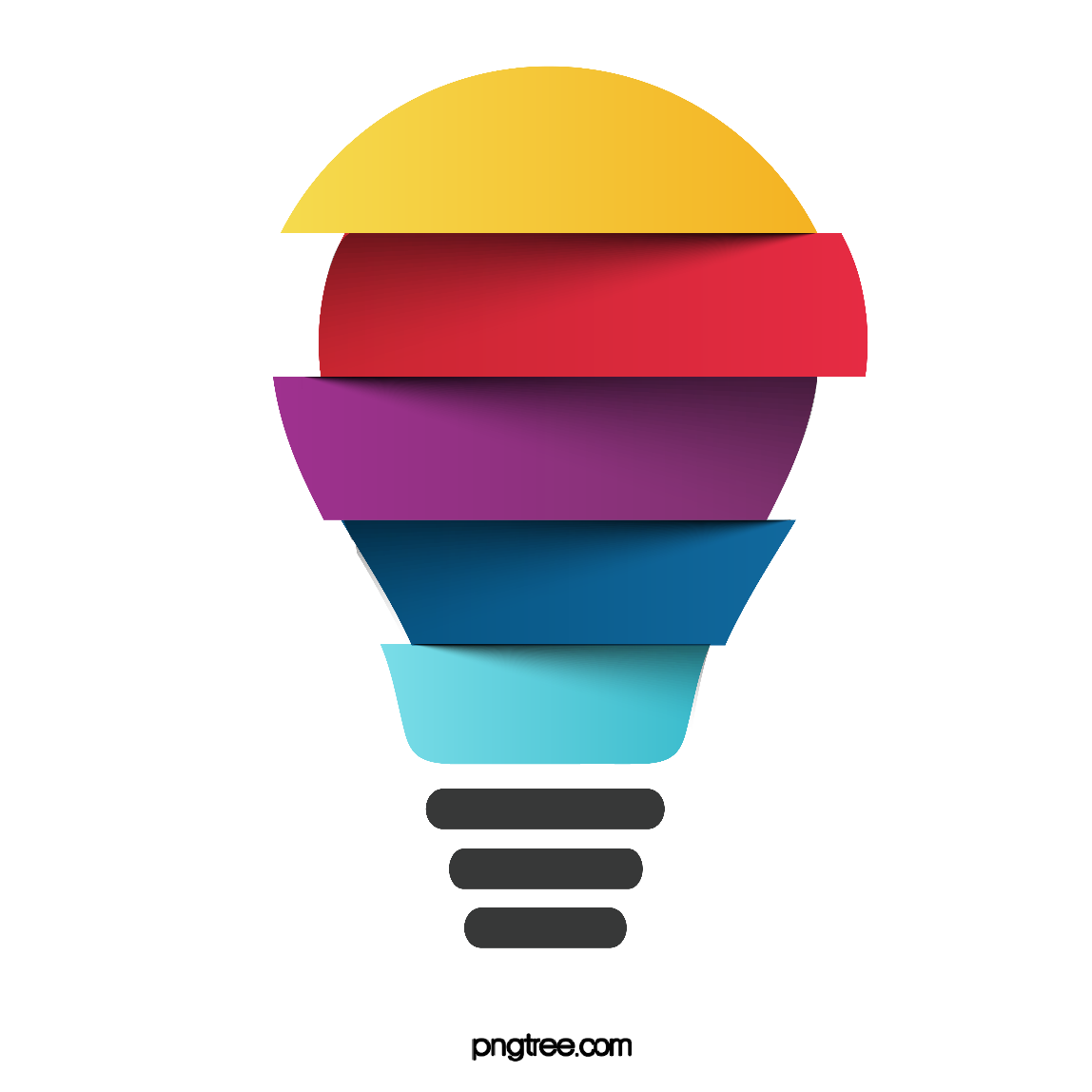 Fluency
Flexibility
Originality
Elaboration
Visualization
Lateral Thinking
Define Problems
C R E A T I V E   W R I T I N G
Creative Writing
What is creative writing?
C R E A T I V E   W R I T I N G
What is Creative writing ?
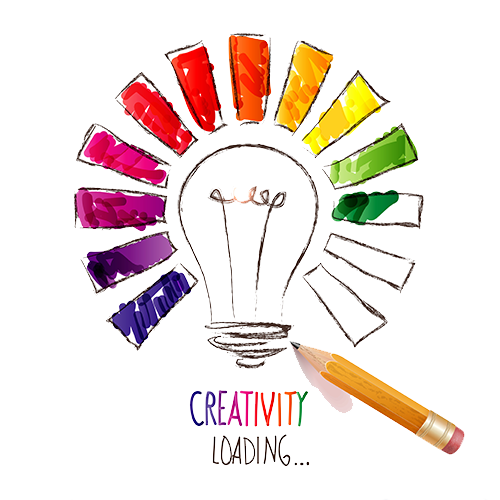 Creative Writing expresses the writers  thoughts and feeling in an imaginative  often unique and poetic way. 
Creative  writing is guided more by the writers  need to express feelings and ideas than  by the restrictive demands of factual  and logical progression of expository  writing.
C R E A T I V E   W R I T I N G
Conducive Environment for developing learners creativity:
Provide challenges
Appreciate individuality
Encourage open discussion
Absence of conflicts
Allow time to think
Encourage confidence and willingness  to take risk
Appreciate and support ideas
Respect the novel and unusual
C R E A T I V E   W R I T I N G
Activity Time ! (1)
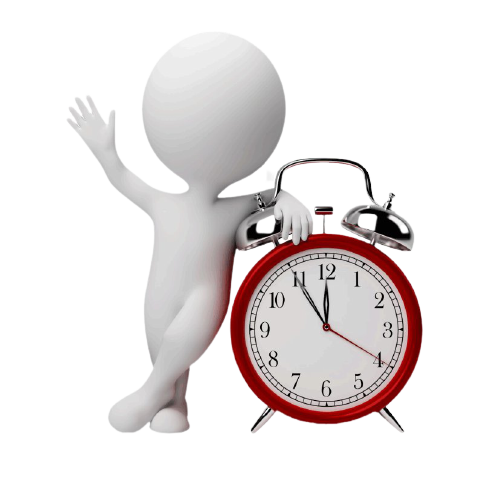 Three Minute Fast Write:
Write anything that you can remember from the Hare and the  Tortoise.
1,2,3 ……...go !!!!!!!
C R E A T I V E   W R I T I N G
The Tortoise and the Hare
hare tortoise slow grass white lazy stupid clever Sunny  un competition sleep hot tired sad cry surprised happy cry wake-up sunny unhappy sleep
r
Setting .
Who when where
Problems
Event
Resolutions
Slow fast lazy
Wake-up win  lose happy  unhappy  Surprised cry
Green tortoise  White rabbit  Grass hot sunny
Running  competition
Stupid clever
sleep hot tired
work hard  a long time
Swimming  competition
Cant swim clever  Jump easy proud  find a bridge  enjoying.
Arrive first  rest laugh  silly proud
C R E A T I V E   W R I T I N G
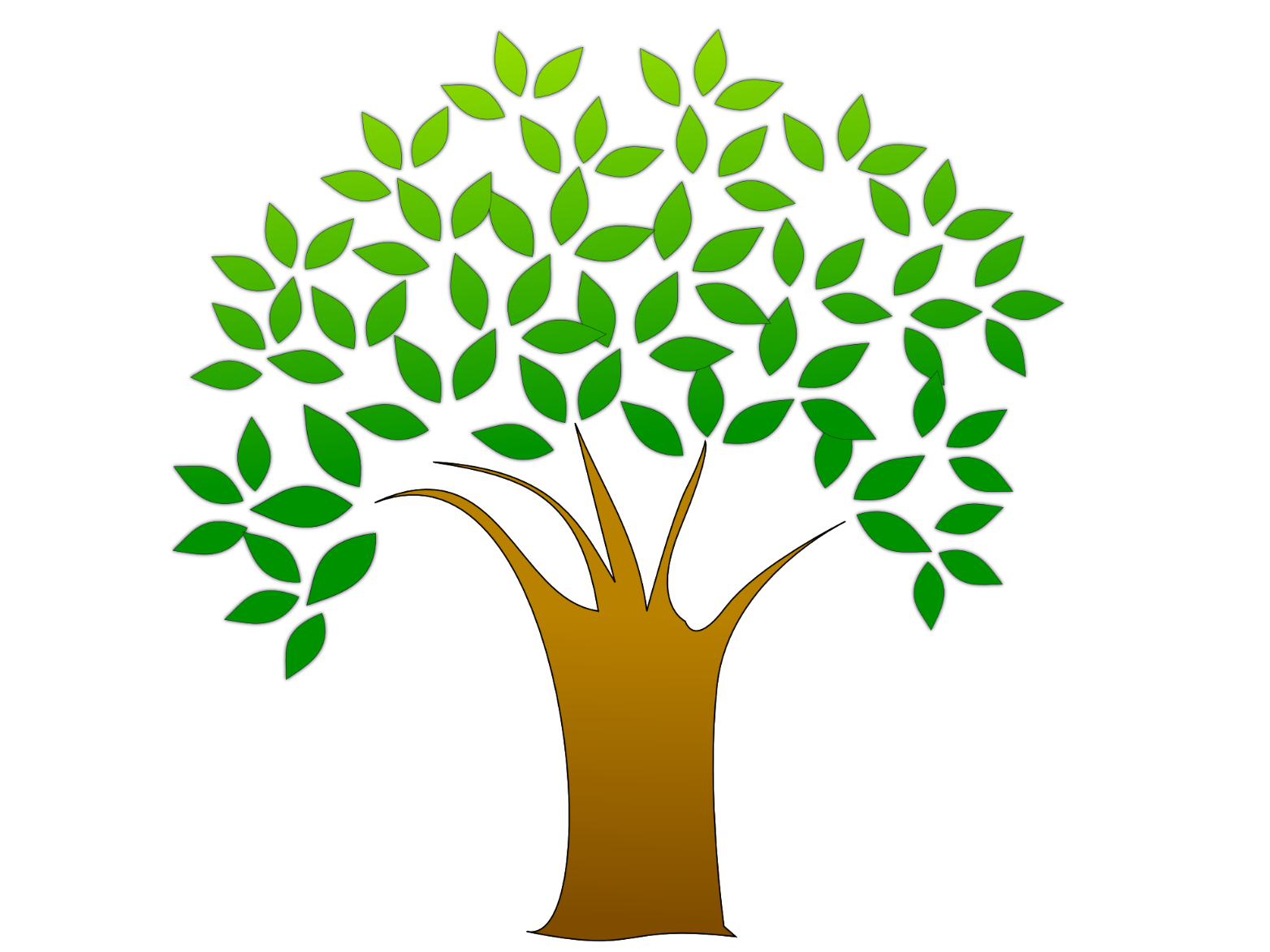 Thematic Tree:
Start with a theme
Reflect on the theme
Develop sub themes
Brainstorm relevant themes
C R E A T I V E   W R I T I N G
Thematic Tree
Theme : My House
Rooms in my house
Things to put in each room 
Things to do in each room
C R E A T I V E   W R I T I N G
Now write about the dream house:
How many rooms do you want.
Besides the living room, bedroom, washroom, drawing room dining room  do you want any other rooms.
What do you want to put in those  rooms.
What do you want to do in those  rooms.
Who do want to live with.
C R E A T I V E   W R I T I N G
Why Use Thematic Tree ?
Encourages yourself to think  of different perspectives
build thinking flexibility
Generates more idea
Helps to structure your writing
C R E A T I V E   W R I T I N G
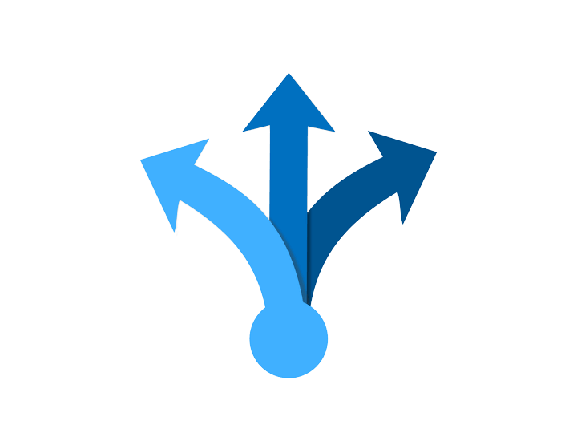 Multi-dimensional writing:
A car accident has occurred injuring several people.
You have to discuss how it could have been averted.
Imagine that you are one of the following characters  and write an account
Driver
Passenger
Pedestrian
C R E A T I V E   W R I T I N G
Activity Time ! (2)
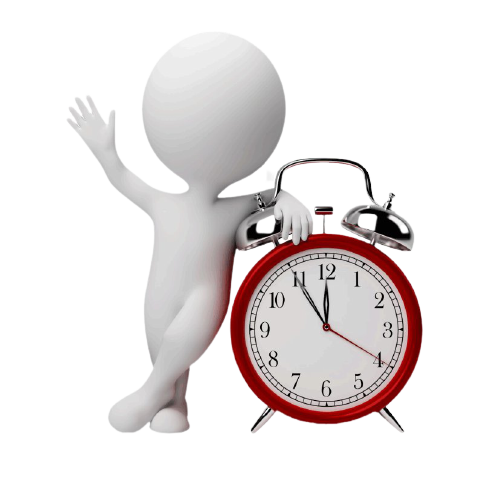 Three Minute Fast Write:
Imagine you are the:
Principal/Headmistress
Librarian
Head Girl/ Boy
Teachers.
Write about any one particular  day.
1,2,3 ……...go !!!!!!!
C R E A T I V E   W R I T I N G
Why Use Multi-dimensional  writing ?
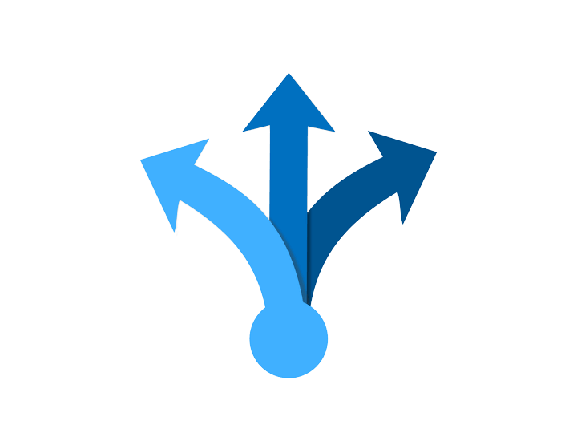 Enables Students to view things from different angles.
Helps students to remain focused when they write.
C R E A T I V E   W R I T I N G
Brainstorming and	Mind  Mapping:
Put the word ‘Future’ on the board.
Brainstorm words related to your  future.
Now focus on your education, family  and career.
Group all the words under these  three sub themes and write a  composition.
Example Map
Never stop  learning
Eventually  get a PhD
Instill a love  of education  in my children
Education
Learn to love  whatever work  I am doing
My future
family
Make them  a priority
work
Stay at home  while raising  children
Raise healthy,  happy children
Use the skills I  have learned in as  many ways as  possible
Stay close  to my  family
C R E A T I V E   W R I T I N G
Why Use Brainstorming and  Mind Mapping ?
Brainstorming: Excellent way of  creating many new ideas.
Helps to break thinking patterns into new ways of looking at things.
Mind Map: Used for arranging and  developing ideas.
A good format for reviewing ideas.
Discussion Session !
Practical Work
Write a ?????????????????????????????
THANKYOU!
DYNAMIC DEVELOPERS
INNOVATORS OF TECHNOLOGY